Le Châtelier’s Principle
Section 6.6
System at Equilibrium
What happens when a system is already at equilibrium and a change is introduced?

Le Châtelier’s principle is a general rule which explains the effect of a change in reaction conditions on equilibrium

In a nutshell: if you alter a system at equilibrium, it will shift and adjust to reach a new equilibrium
2
Possible Alterations
Several ways to alter a system at equilibrium

Concentration changes
Increase or decrease

Temperature changes
Increase or decrease

Pressure changes
Increase or decrease

Can predict how changes will affect system
3
Le Châtelier’s At Work
Imagine two silos connected by a valve, each filled with water
First, the valve is open, the two silos are still (at equilibrium)
4
Le Châtelier’s At Work
Second, close valve, add water to one silo (change on system)
Add water
5
Le Châtelier’s At Work
Third, reopen valve, allow water level to readjust (equilibrium shift)
New equilibrium reached, not identical to previous equilibrium
6
Le Châtelier’s At Work
Comparison of original system to shifted system
7
What Happened
When an addition was made to one side of the reaction, the reaction shifted to the other side in its adjustment

Use this example to predict any of the possible adjustments

What would happen if water was removed from one side of the reaction?
8
Adjustments
Concentration changes

Increase concentration
Just like the silos, increasing on one side of the reaction shifts the reaction in the other direction

Increase reactants, shifts towards products
Increase products, shifts towards reactants
9
Adjustments
Concentration changes

Decrease concentration

Decrease reactants, shifts towards reactants
Decrease products, shifts towards products
10
Example #1
In which direction is the equilibrium shifted with each of the following concentration changes for the given reaction:


Increase [H2]
Increase [HCl]
Decrease [HCl]
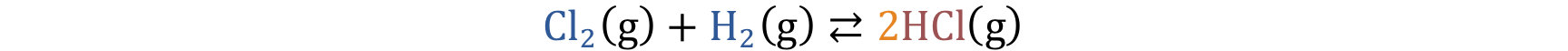 11
Example #1 Solved
Increase [H2]: shift towards products

Increase [HCl]: shift towards reactants

Decrease [HCl]: shift towards products
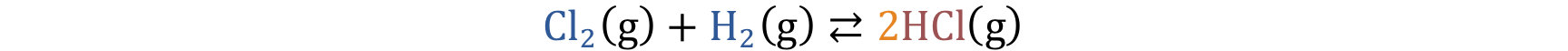 12
Adjustments
Temperature changes

Dependent on endothermic or exothermic nature of reaction

If reaction is endothermic, heat is absorbed
Treat heat as a reactant

If reaction is exothermic, heat is released
Treat heat as a product
13
Adjustments
Temperature changes in an endothermic reaction

Increase in temperature equates to an increase in reactants, so result is a shift towards products

Decrease in temperature equates to a decrease in reactants, so result is a shift towards reactants
14
Adjustments
Temperature changes in an exothermic reaction

Increase in temperature equates to an increase in products, so result is a shift towards reactants

Decrease in temperature equates to a decrease in products, so result is a shift towards products
15
Example #2
The conversion of H2O to H2 and O2 is an endothermic reaction. In which direction is the equilibrium shifted when the temperature is:

Increased

Decreased
16
Example #2 Solved
Endothermic reaction, heat is a reactant

Increased: reaction shifts towards products

Decreased: reaction shifts towards reactants
17
Adjustments
Pressure changes

Increase in pressure will shift towards the side with fewer moles of gas to relieve pressure

Decrease in pressure will shift towards the side with more moles of gas to increase pressure
18
Example #3
In which direction is the equilibrium shifted in the following reaction when the pressure is:



Increased

Decreased
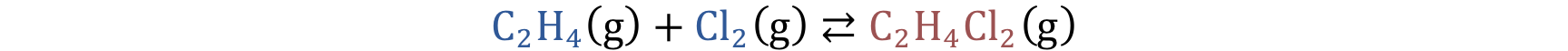 19
Example #3 Solved
More moles of gas on the reactants side

Increase pressure: shift towards products

Decrease pressure: shift towards reactants
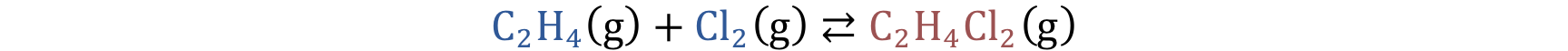 20
Adding a Catalyst
A catalyst helps a reaction reach equilibrium faster

Once already at equilibrium, the catalyst will have no effect
21
Summary
22
Example #4
Consider the following reaction:


In which direction will the reaction shift if the following changes are made?
Increase [NH3]
Decrease temperature
Decrease pressure
Increase [N2]
Add a catalyst
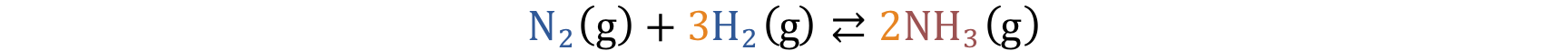 23